IPv6: Are we really ready to turn off IPv4?
The IPv6 Timeline…
1999 - RIR Allocations of Unicast IPv6 start
2003 - Dual Stack Transition underway
1993 - Next Generation IP work in the IETF
1996 - 6Bone Testbed (1996 – 2006)
1989- Forecasts of IPv4 Address Exhaustion
IPv4 Address Exhaustion
1995 IPv6 Spec (RFC1883)
2010
2020
2000
1990
The IPv6 Timeline…
1999 - RIR Allocations of Unicast IPv6 start
2003 - Dual Stack Transition underway
1993 - Next Generation IP work in the IETF
1996 - 6Bone Testbed (1996 – 2006)
Yes, we’ve been working on this for close to 30 years!
1989- Forecasts of IPv4 Address Exhaustion
IPv4 Address Exhaustion
1995 IPv6 Spec (RFC1883)
2010
2020
2000
1990
The IPv6 Timeline…
1999 - RIR Allocations of Unicast IPv6 start
2003 - Dual Stack Transition underway
You should all know this!
1993 - Next Generation IP work in the IETF
1996 - 6Bone Testbed (1996 – 2006)
Yes, we’ve been working on this for close to 30 years!
1989- Forecasts of IPv4 Address Exhaustion
IPv4 Address Exhaustion
1995 IPv6 Spec (RFC1883)
2010
2020
2000
1990
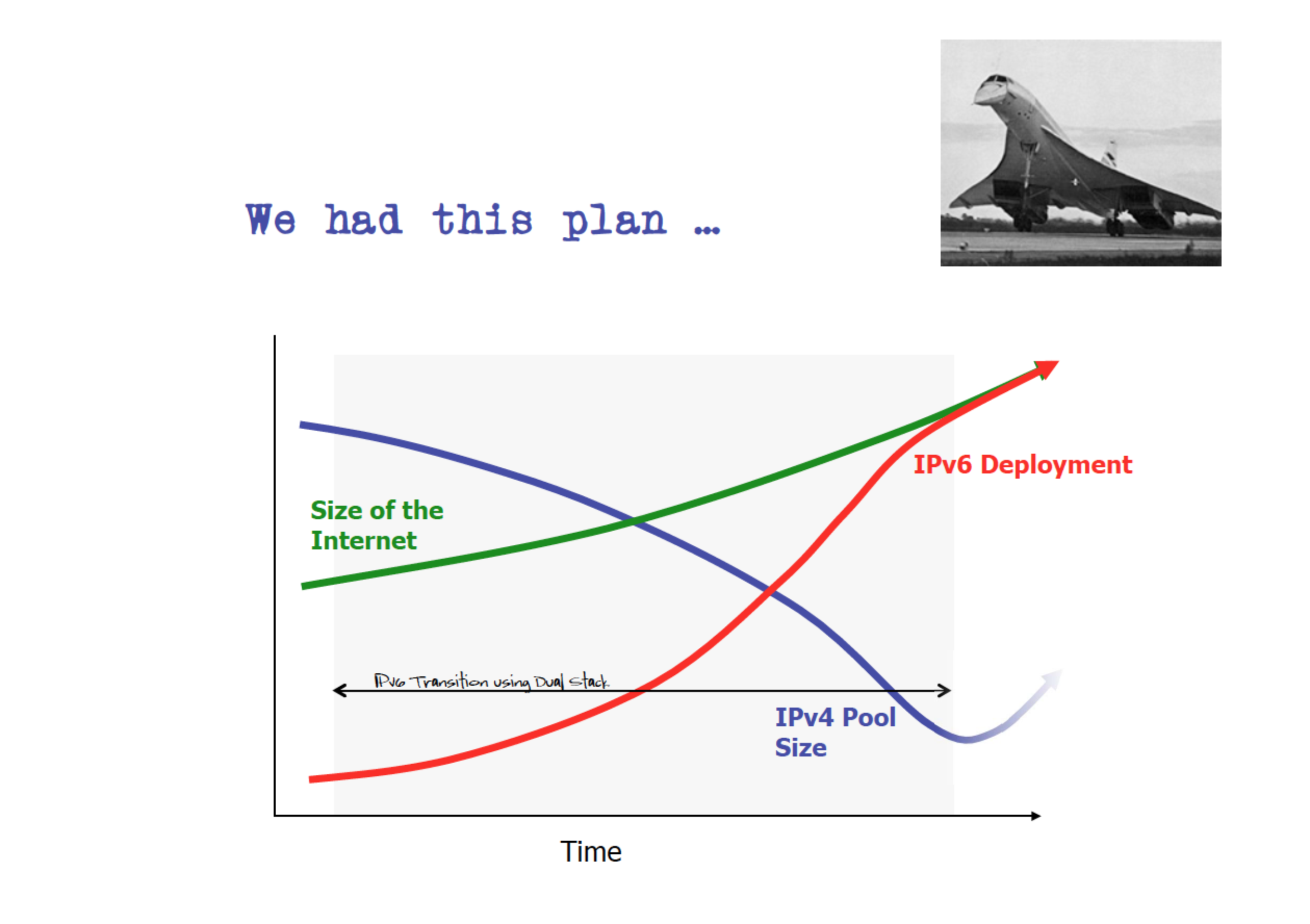 In-situ transition…
In-situ transition…
Phase 1 – Early Deployment
IPv4 Internet
Edge Dual -Stack Networks
IPv6 networks interconnect by
IPv6-over-IPv4 tunnels
In-situ transition…
Phase 2 – Dual Stack Deployment
Transit Dual-Stack
Networks
Edge Dual-Stack
Networks
IPv6 networks interconnect by
Dual Stack transit paths
In-situ transition…
Phase 3 – IPv4 Sunset
IPv6 Internet
Edge Dual Stack Networks
IPv4 networks interconnect by
IPv4-over-IPv6 tunnels
In-situ transition…
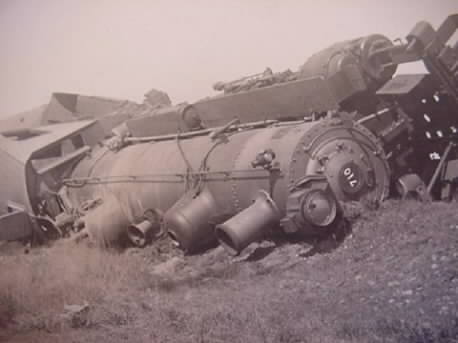 We’re pretty lousy at following plans!
Dual Stack Transition
Size of the Internet
IPv6 Deployment
IPv4 Pool Size
We’re stuck in Phase 2
Some 15% - 20% of Internet users have IPv6 capability

Most new IP deployments use IPv6+ (NATTED) IPv4

IPv4-only Legacy networks are being (gradually) migrated to dual stack
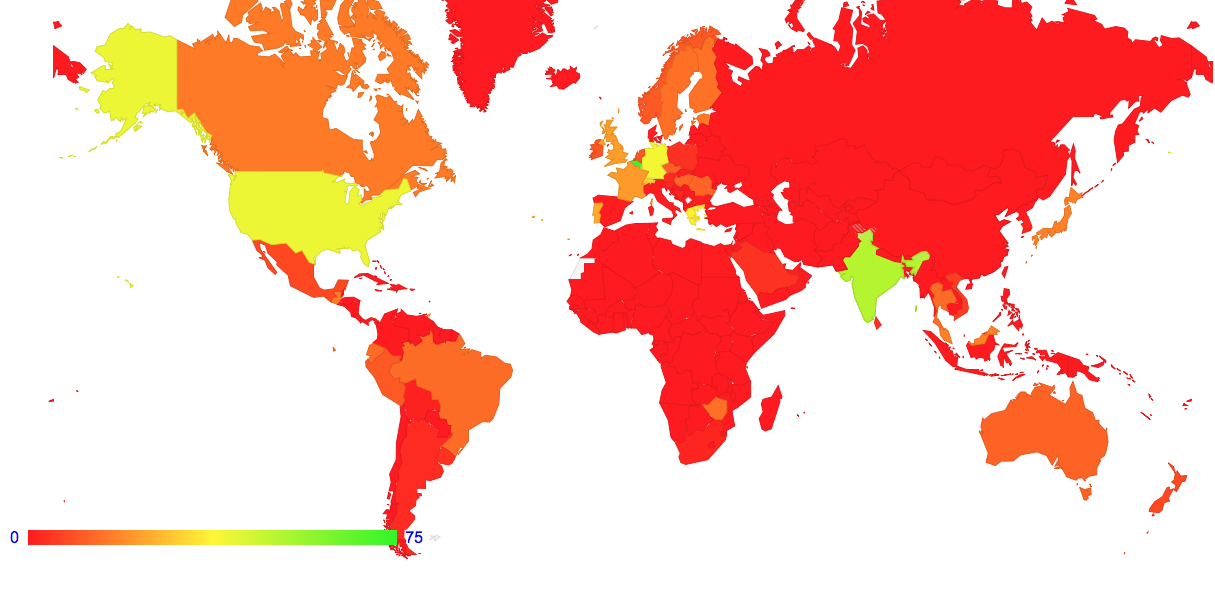 The Map of IPv6 penetration – August 2017
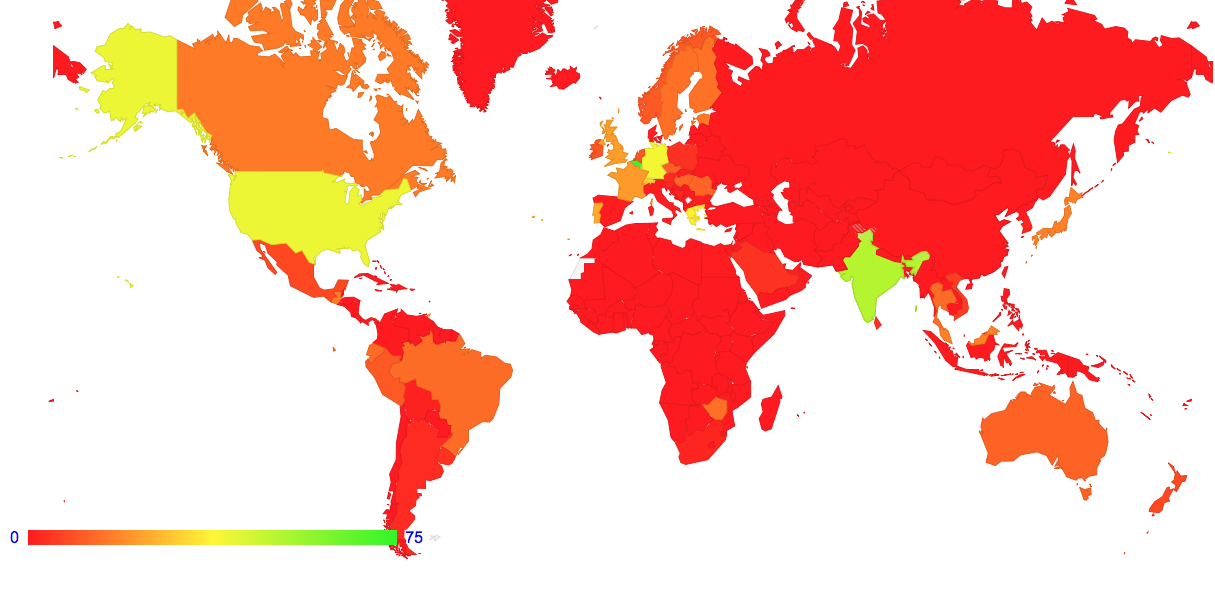 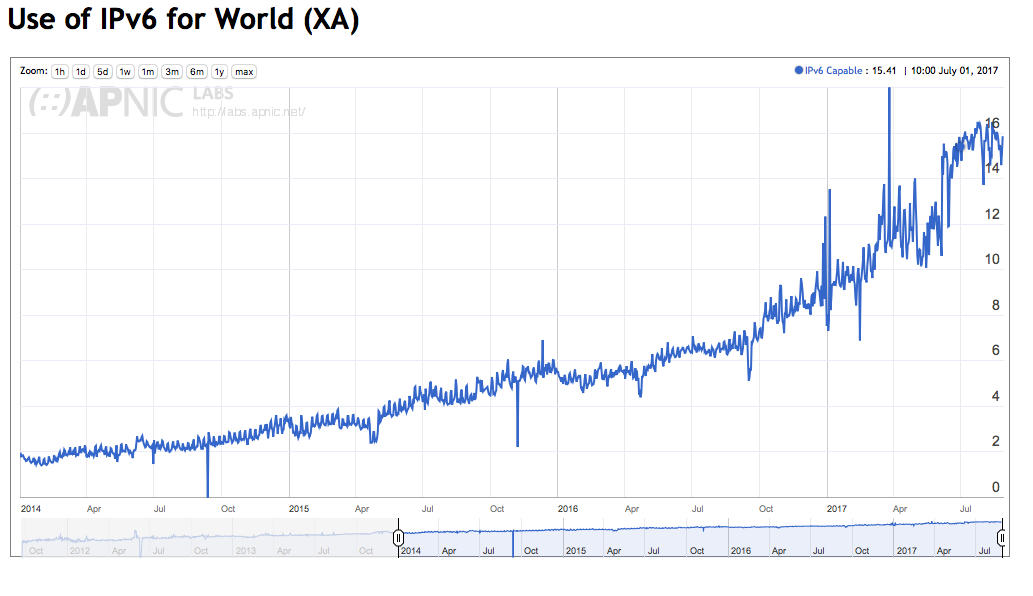 The Map of IPv6 penetration – August 2017
We’re stuck in Phase 2
Some 15% of Internet users have IPv6 capability

Most new IP deployments use IPv6

IPv4-only Legacy networks are being (gradually) migrated to dual stack
The current situation is that the universal “glue” of the Internet remains IPv4, while IPv6 is still an optional feature!
Today
We appear to be in the middle of the transition!
Dual Stack networks use apps that prefer to use a IPv6 connection over an IPv4 connection when both are available

This implies that the higher the IPv6 deployment numbers the less the level of use of V4 connection, and the lower the pressure on the NAT binding clients
Today
We appear to be in the middle of the transition!
Dual Stack networks use apps that prefer to use a IPv6 connection over an IPv4 connection when both are available (*)

This implies that the higher the IPv6 deployment numbers the less the level of use of V4 connection, and the lower the pressure on the NAT binding clients
*
Couple of problems with this:

This preference is often relative, and in the quest for ever faster connections the ante keeps rising – Apple is now pressing for a 50ms differential. This means that there is strong pressure for the IPv4 and IPv6 routing systems to be congruent – and this is just not the case today!

Secondly, it’s a client/server Internet, rather than a client/client network, and the number of end clients running IPv6 has to be matched against the server population
Today
We appear to be in the middle of the transition!
Dual Stack networks cannot drop support for IPv4 as long as significant services and user populations do not support IPv6 – and we can’t tell when that may change
Nobody is really in a position to deploy a robust at-scale ipv6-only network service today, even if they wanted to!

And we are not even sure if we can!
Today
We appear to be in the middle of the transition!
Dual Stack networks cannot drop support for IPv4 as long as significant services and user populations do not support IPv6 – and we can’t tell when that may change
Nobody is really in a position to deploy a robust at-scale ipv6-only network service today, even if they wanted to!

And we are not even sure if we can!
The Issue
We cannot run Dual-Stack services indefinitely

At some point we need to support networks that only have IPv6

Is that viable?
In other words…
What do we rely on today in IPv4 that does not appear to have a clear working counterpart in IPv6?
In other words…
What do we rely on today in IPv4 that does not appear to have a clear working counterpart in IPv6?
If the answer is “nothing” then we are done!

But if there is an issue here, then we should be working on it!
IPv6: What changed?
IPv4 Header
Version
IHL
Total Length
Type of Service
Identification
Flags
Fragment Offset
Time To Live
Protocol
Header Checksum
Source Address
Destination Address
IPv6 Header
Options
Padding
Version
Class
Flow
Next Header
Payload Length
Hop Limit
Source Address
Destination Address
IPv6: What changed?
Type of Service is changed to Traffic Class
Flow Label Added
Options and Protocol fields replaced by Extension Headers
32 bit Fragmentation Control were pushed into an Extension Header
Checksum becomes a media layer function
IPv6: What changed?
Type of Service is changed to Traffic Class
Flow Label Added
Options and Protocol fields replaced by Extension Headers
32 bit Fragmentation Control were pushed into an Extension Header
Checksum becomes a media layer function
IPv6: What changed?
Type of Service is changed to Traffic Class
Flow Label Added
The substantive change with IPv6 is the handling of Fragmentation and the use of Extension Headers
Options and Protocol fields replaced by Extension Headers
32 bit Fragmentation Control were pushed into an Extension Header
Checksum becomes a media layer function
IPv6: What changed?
IPv4 “Forward Fragmentation”
IPv4 header
IPv4 header
2
TCP/UDP header
TCP/UDP header
1
Payload
Payload
IPv4 Router
IPv6: What changed?
IPv4 “Forward Fragmentation”
IPv4 header
IPv4 header
2
TCP/UDP header
TCP/UDP header
1
Payload
Payload
IPv4 Router
IPv6 header
IPv6 “Source Fragmentation”
TCP/UDP xtn header
1
Payload
IPv6 Router
ICMPv6 PTB
Source
Source
IPv6 header
2
TCP/UDP xtn header
Payload
IPv6 header
Fragmentation xtn header
TCP/UDP xtn header
3
Payload
New Dependencies
For IP fragmentation to work in IPv6 then:

  - all ICMPv6 messages have to be passed backwards from the interior
    of the network to the sender

  - IPv6 packets containing a IPv6 Fragmentation Extension
    header should not be dropped
ICMPv6
Only the sending host now has control of fragmentation – this is a new twist

A received ICMPv6 message needs to alter the sender’s state to that destination

For TCP, if the ICMP payload contains the TCP header, then you can pass this to the TCP control block. TCP can alter the session MSS and resend the dropped data, or you can just alter the local per-destination MSS and hope that TCP will be prompted to resend

For UDP – um, err, um well
ICMPv6
Only the sending host now has control of fragmentation – this is a new twist

A received ICMPv6 message needs to alter the sender’s state to that destination

For TCP, if the ICMP payload contains the TCP header, then you can pass this to the TCP control block. TCP can alter the session MSS and resend the dropped data, or you can just alter the local per-destination MSS and hope that TCP will be prompted to resend

For UDP – um, err, um well
Maybe you should store the revised path MTU in a host  forwarding table cache for a while

If you ever need to send another UDP packet to this host you can use this cache entry to guide your fragmentation behaviour
ICMPv6 and Anycast
Anycast Constellation
Sender Instance
Sender Instance
Client
Sender Instance
Sender Instance
Sender Instance
It is not obvious (or even assured) that every router on the path from an anycast instance to a client host will necessarily be part of the same anycast instance “cloud” 

The implication is that in anycast, the reverse ICMPv6 PTB messages will not necessarily head back to the original sender!
IPv6 Fragmentation Extension Header Handling
The extension header sits between the IPv6 packet header and the upper level protocol header for the leading fragged packet, and sits between the header and the trailing payload frags for the trailing packets

Practically, this means that transport-protocol aware packet processors/switches need to decode the extension header chain, if its present, which can consume additional cycles to process/switch a packet – and the additional time is not predictable. For trailing frags there is no transport header!

Or the unit can simply discard all Ipv6 packets that contain extension headers!

Which is what a lot of transport protocol sensitive IPv6 deployed switching equipment actually does (e.g. load balancers!)
IPv6 header
Fragmentation xtn header
TCP/UDP xtn header
Payload
IPv6 Fragmentation Extension Header Handling
There is a lot of “drop” behaviour in the Ipv6 Internet for Fragmentation Extension headers

RFC7872 – recorded drop rates of 30% - 40%

This experiment sent fragmented packets towards well-known servers and observed whether the server received and reconstructed the fragmented packet

But sending fragmented queries to servers is not all that common – the reverse situation of big responses is more common

So what about sending fragmented packets BACK from servers – what’s the drop rate of the reverse case?
IPv6 Fragmentation Extension Header Handling
We used an ad-based measurement system, using a custom packet fragmentation wrangler as a front end to a DNS and Web server to test IPv6 fragmentation behaviour
DNS Resolver
IPv6 DNS Server
IPv6 ‘Fragmenter’
DNS Goo
IPv6 NGINX Server
Client
IPv6 Fragmentation Extension Header Handling
We used an ad-based measurement system, using a custom packet fragmentation wrangler as a front end to a DNS and Web server to test IPv6 fragmentation behaviour
We use a technique of “glueless” delegation and fragmentation of the NS query response to allow us to detect if the DNS resolver received the fragmented response
DNS Resolver
DNS Resolver
IPv6 DNS Server
IPv6 ‘Fragmenter’
DNS Goo
IPv6 NGINX Server
Client
Client
We track TCP ACKs at the server to see if the client received the fragmented TCP response
IPv6 Fragmentation Extension Header Handling
Our Experiments were run across some 40M individual sample points:

37% of end users who used IPv6-capable DNS resolvers could not receive a fragmented IPv6 DNS response

20% of IPv6-capable end users could not receive a fragmented IPv6 packet
IPv6 Fragmentation is very unreliable
Why don’t we see this unreliability in today’s IPv6 networks affecting user transactions?
IPv6 Fragmentation is very unreliable
Why don’t we see this unreliability in today’s IPv6 networks affecting user transactions?

Because IPv4 papers over the problem!
IPv6 Fragmentation is very unreliable
Why don’t we see this unreliability in today’s IPv6 networks affecting user transactions?

Because IPv4 papers over the problem!

In a Dual-Stack environment there is always the option to flip to use IPv4 if you are stuck with Ipv6.

The DNS does this, and Happy Eyeballs does this

So there is no user-visible problem in a dual stack environment

This means that there is no urgent imperative to correct these underlying problems in deployed IPv6 networks
IPv6 Fragmentation is very unreliable
Why don’t we see this unreliability in today’s IPv6 networks affecting user transactions?

Because IPv4 papers over the problem!

In a Dual-Stack environment there is always the option to flip to use IPv4 if you are stuck with Ipv6.

The DNS does this, and Happy Eyeballs does this

So there is no user-visible problem in a dual stack environment

This means that there is no urgent imperative to correct these underlying problems in deployed IPv6 networks
There is little in the way of practical incentives to fix this today!
Living without IPv6 Fragmentation
If we apparently don’t want to fix this, can we live with it?

We are living with it in a Dual Stack world, because IPv4 just makes it all better!

But what happens when there is no IPv4 left?
Living without IPv6 Fragmentation
If we apparently don’t want to fix this, can we live with it?

We are living with it in a Dual Stack world, because IPv4 just makes it all better!

But what happens when there is no IPv4 left?
We have to avoid IPv6 Fragmentation!
TCP can work as long as IPv6 sessions use conservative MSS sizes

UDP can work as long as UDP packet sizes are capped so as to avoid fragmentation
Living without IPv6 Fragmentation
We have to avoid IPv6 Fragmentation!
TCP can work as long as IPv6 sessions use conservative MSS sizes

UDP can work as long as UDP packet sizes are capped so as to avoid fragmentation
Who needs to use large UDP packets anyway?
DNSSEC!
What can we do about it?
A. Get all the deployed routers and switches to deliver ICMPv6 packets and accept packets with IPv6 Fragmentation Headers
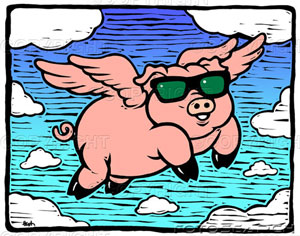 What can we do about it?
B. Get all the deployed routers and switches to alter the way IPv6 manages packet fragmentation
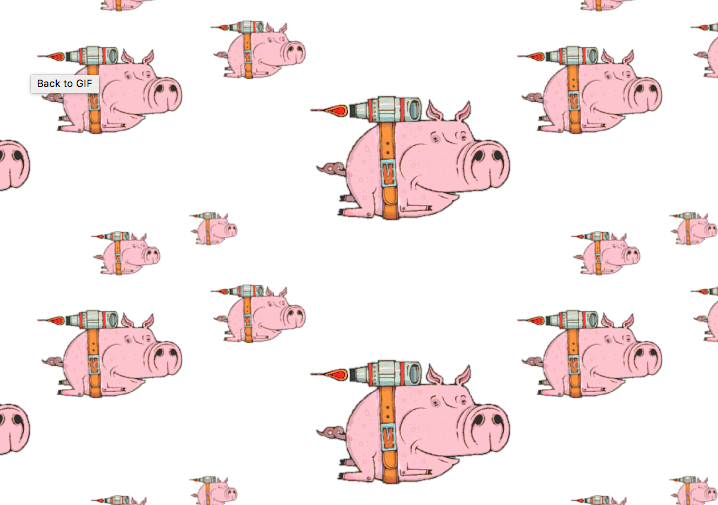 What can we do about it?
C. Move the DNS off UDP
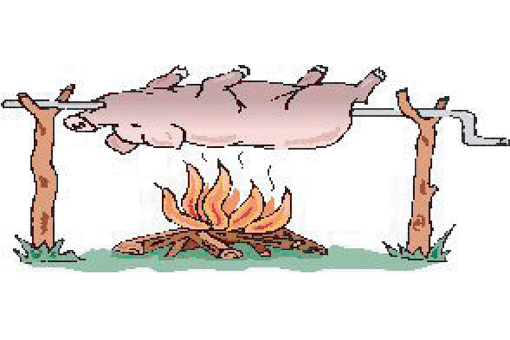 Where are we?
In terms of protocol support and reliability, It seems that we are mostly ready for an IPv6-only environment, with the one exception of IPv6 packet fragmentation handling. 

The consequence is that today’s environment cannot support an IPv6-only environment for the DNS, and DNSSEC in particular
Change host configurations and change the DNS protocol to avoid any reliance on IPv6 fragmentation
Change the deployed IPv6 network and change vendor equipment to correctly manage fragmentation, and stop using anycast!
An IPv6-only Internet?
The issue of the unreliability of IPv6 fragmentation is a significant issue.

These mitigation approaches represent significant effort and cost

Effort and cost that is unnecessary for as long as IPv4 can paper over the problem!

So we are taking the easy option, and collectively we are doing nothing at all!
An IPv6-only Internet?
The issue of the unreliability of IPv6 fragmentation is a significant issue.

These mitigation approaches represent significant effort and cost

Effort and cost that is unnecessary for as long as IPv4 can paper over the problem!

So we are taking the easy option, and collectively we are doing nothing at all!
Maybe if we close our eyes and go to sleep for long enough, all of this annoying packet fragmentation problems with IPv6  will just go away!
Thanks!